Arduino Overview:
- Remove LED from 13 and GND
- Bring out your breadboard from HW#4
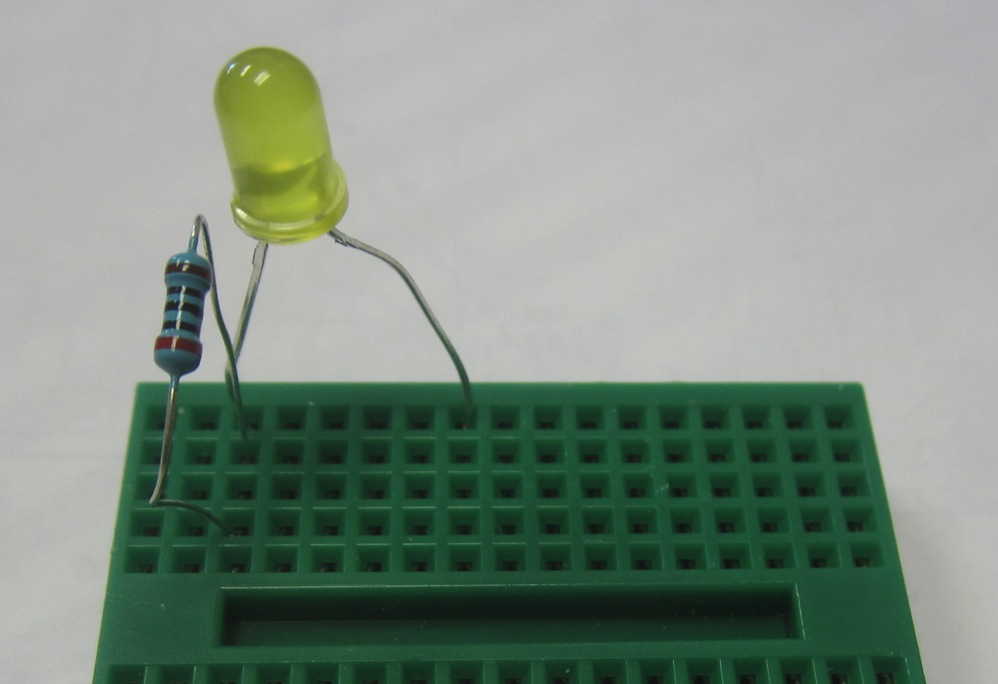 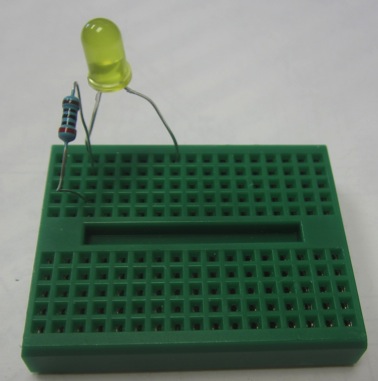 1
Arduino Overview:
- Connect resistor row to GND on your Arduino
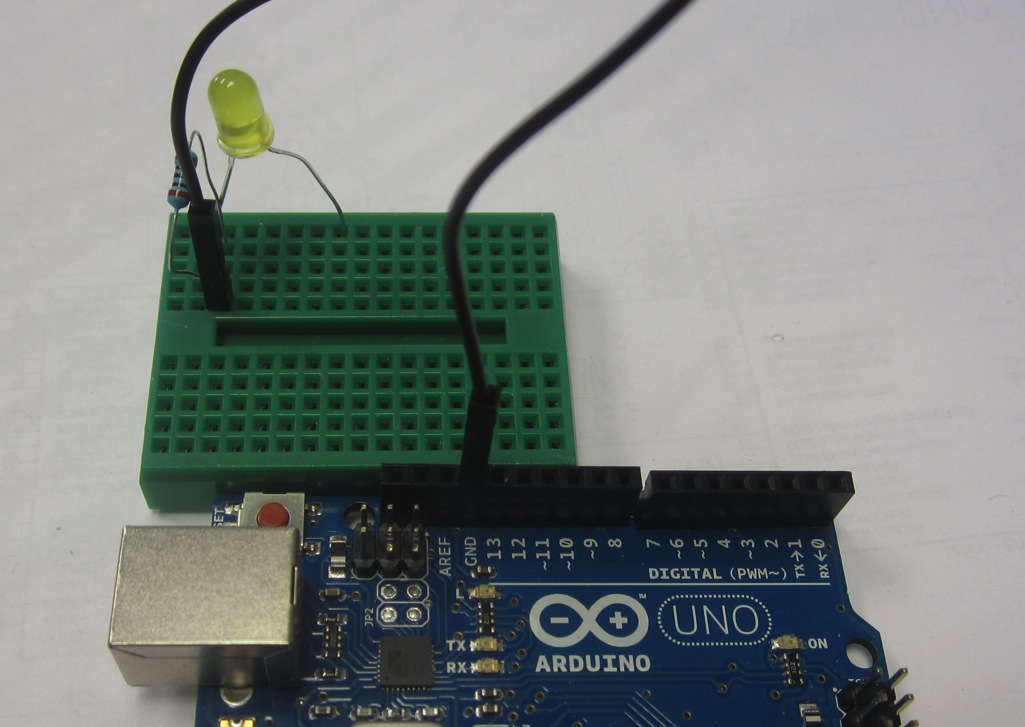 2
Arduino Overview:
- Connect + lead of LED to Arduino pin 9
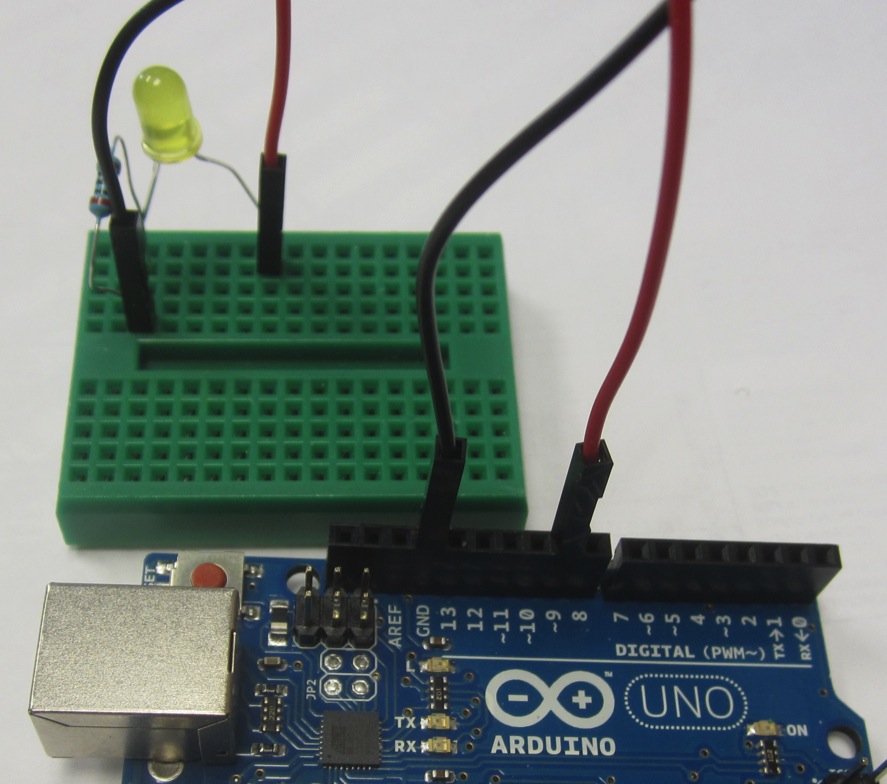 3
Arduino Overview:
- Modify sketch to have LED blink on pin 9 through your breadboard 

- Compile and Upload the code

- Do the LEDs blink?

- Switch pin number in sketch and hardware

- Tinker until all teams here
4
Arduino Overview:
- Understanding what is happening on pin 9

- High ( = 1 ) and Low ( = 0 ) state 

- Let’s use the Arduino Serial Monitor to verify

- Change delay to 3 seconds
5
Arduino Overview:
- Modify the sketch to add the following variable
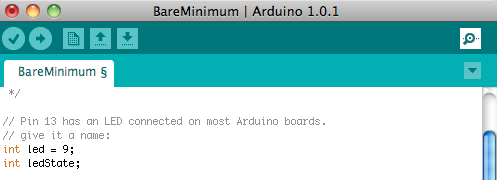 6
Arduino Overview:
- Modify the sketch to add the following to the setup
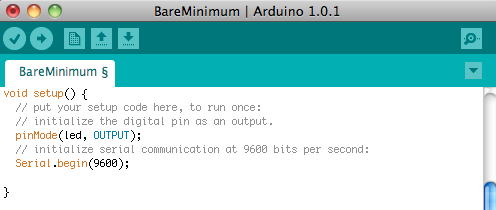 7
Arduino Overview:
- Modify the sketch to add the following to the loop
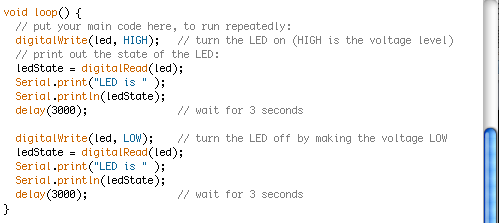 8
Arduino Overview:
- Compile and Upload your code

- Verify blink is every 3 seconds then…

- Click Serial Monitor icon
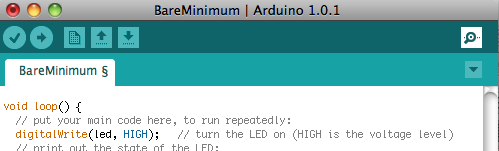 9
Arduino Overview:
- “LED is 1 or 0” correspond with on or off of LED?
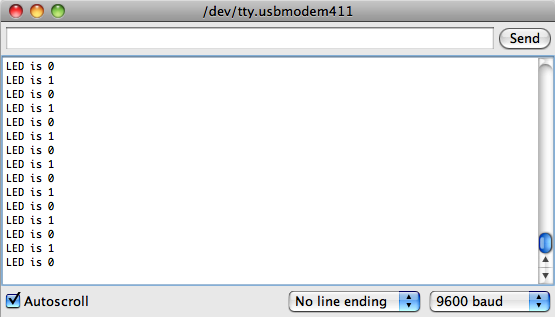 10
Arduino Overview:
- Now let’s modify our sketch to add an analog input

- Let’s use the potentiometer from HW #4
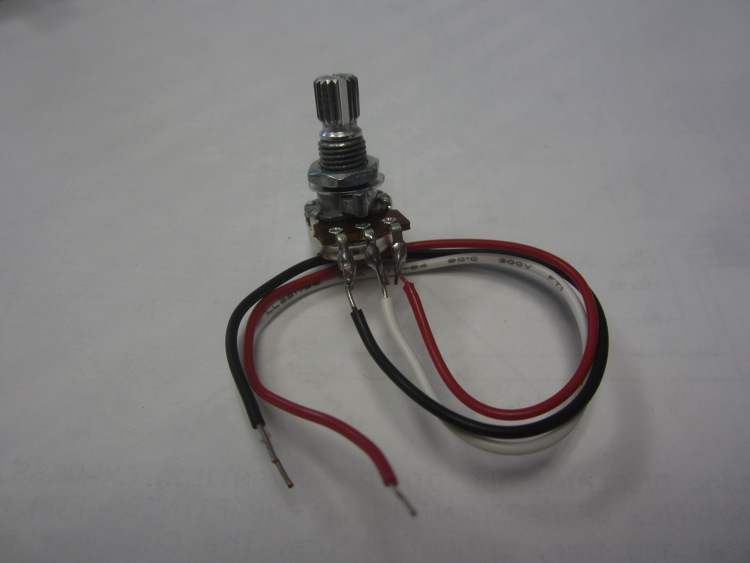 11
Arduino Overview:
- Connect the Red wire to +5V, Black to GND, and White to A0
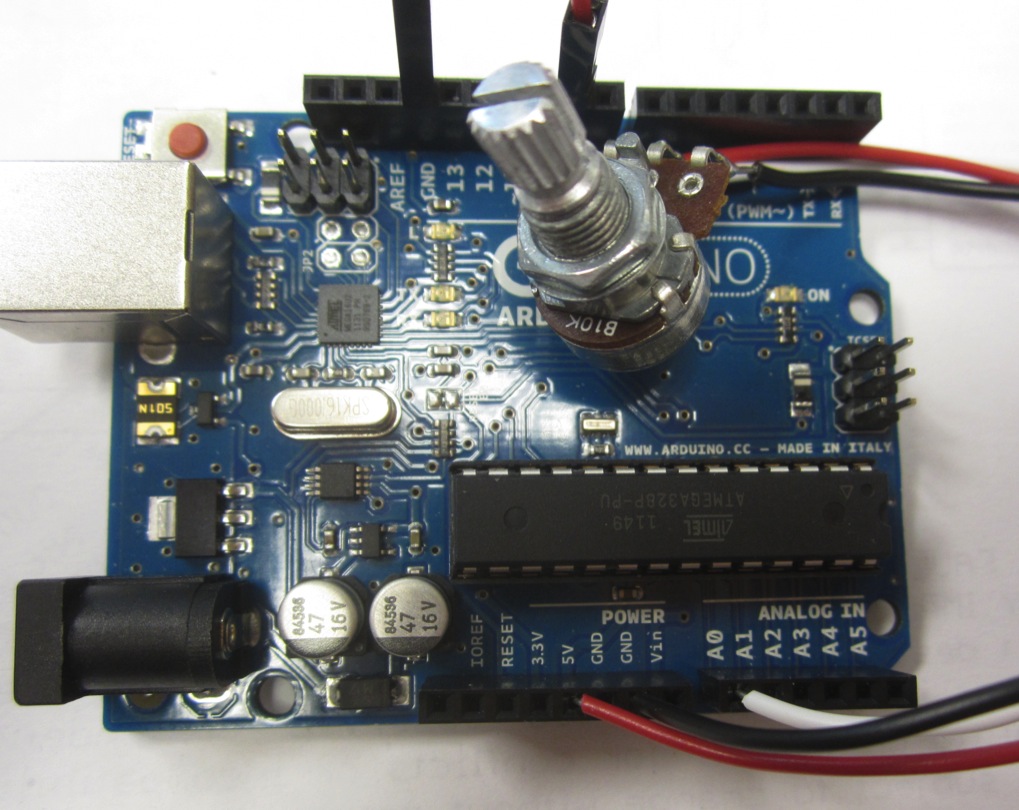 12
Arduino Overview:
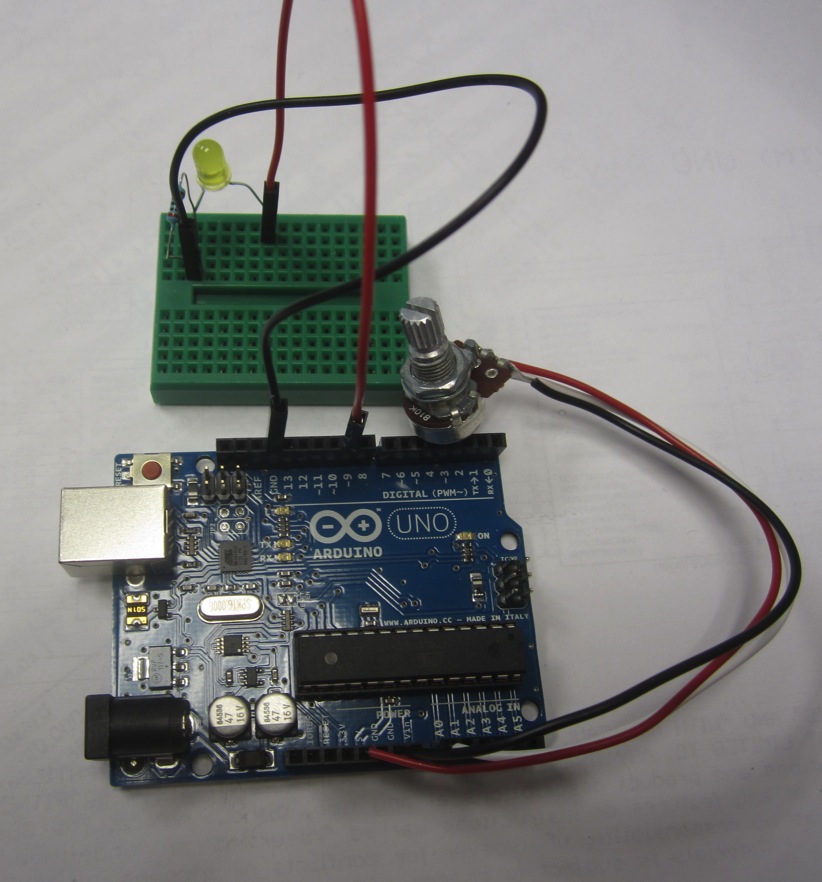 - Leave the LED connected to pin 9 but it won’t blink
13
Arduino Overview:
- Modify your sketch to add the following variable
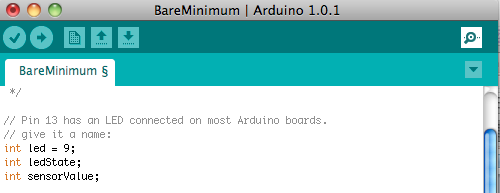 14
Arduino Overview:
- Modify your sketch to add the following to your loop
- Comment out all LED blink and Serial Print for LED
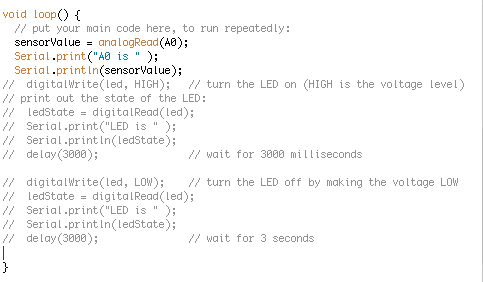 15
Arduino Overview:
- Compile and Upload your code

- Click Serial Monitor icon
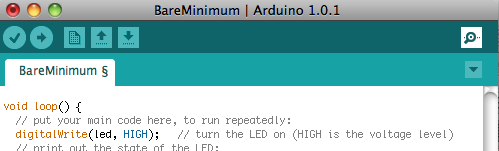 16
Arduino Overview:
- “A0 is ” should change as you turn the potentiometer
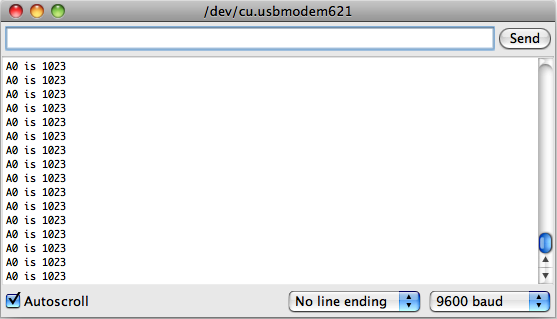 17
Arduino Overview:
- What does this number mean?

- What resolution is it?  8 bit, 10 bit, 16 bit?

- Modify sketch to Serial Print both 10 bit value and corresponding voltage value

- Recompile and upload

- Tinker until everyone is at this point
18
Arduino Overview:
- Let’s connect the A0 to the LED with software

- Turn your potentiometer fully counterclockwise

- What do you think will happen?
19
Arduino Overview:
- Modify sketch to add the following line:
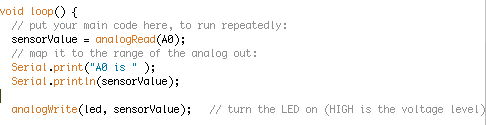 20
Arduino Overview:
- Compile and Upload

- Activate Serial Monitor

- Begin turning potentiometer clockwise

- What happens?

- Why?

- 10 bit vs. 8 bit?	255 vs 1023?  Look at the monitor…
21
Arduino Overview:
- When 255 is hit, resets

- Let’s map our 10 bit analog to a 8 bit digital

- Add the following variable to your sketch
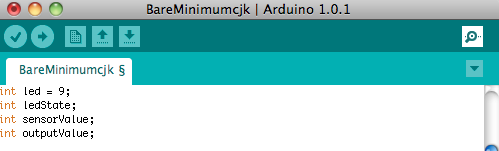 22
Arduino Overview:
- Add the following lines to your loop
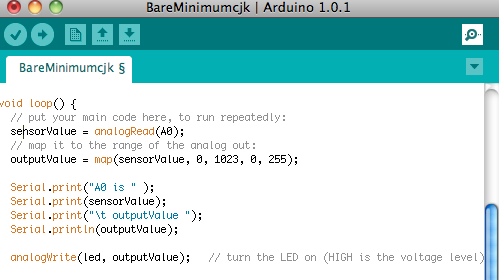 23
Arduino Overview:
- Compile and Upload

- Activate Serial Monitor

- Begin turning potentiometer clockwise

- What happens?

- 255 = 1023?
24
Arduino Overview:
- Potentiometer is acting like an analog sensor

- We can now hook up any analog sensor and see its value (at least through serial)

- What other sensors can we hook up?

- Let’s add some…

- But first let’s add the Protoshield
25